Konstruktion von Unterricht zur Entwicklung von Bewertungskompetenz
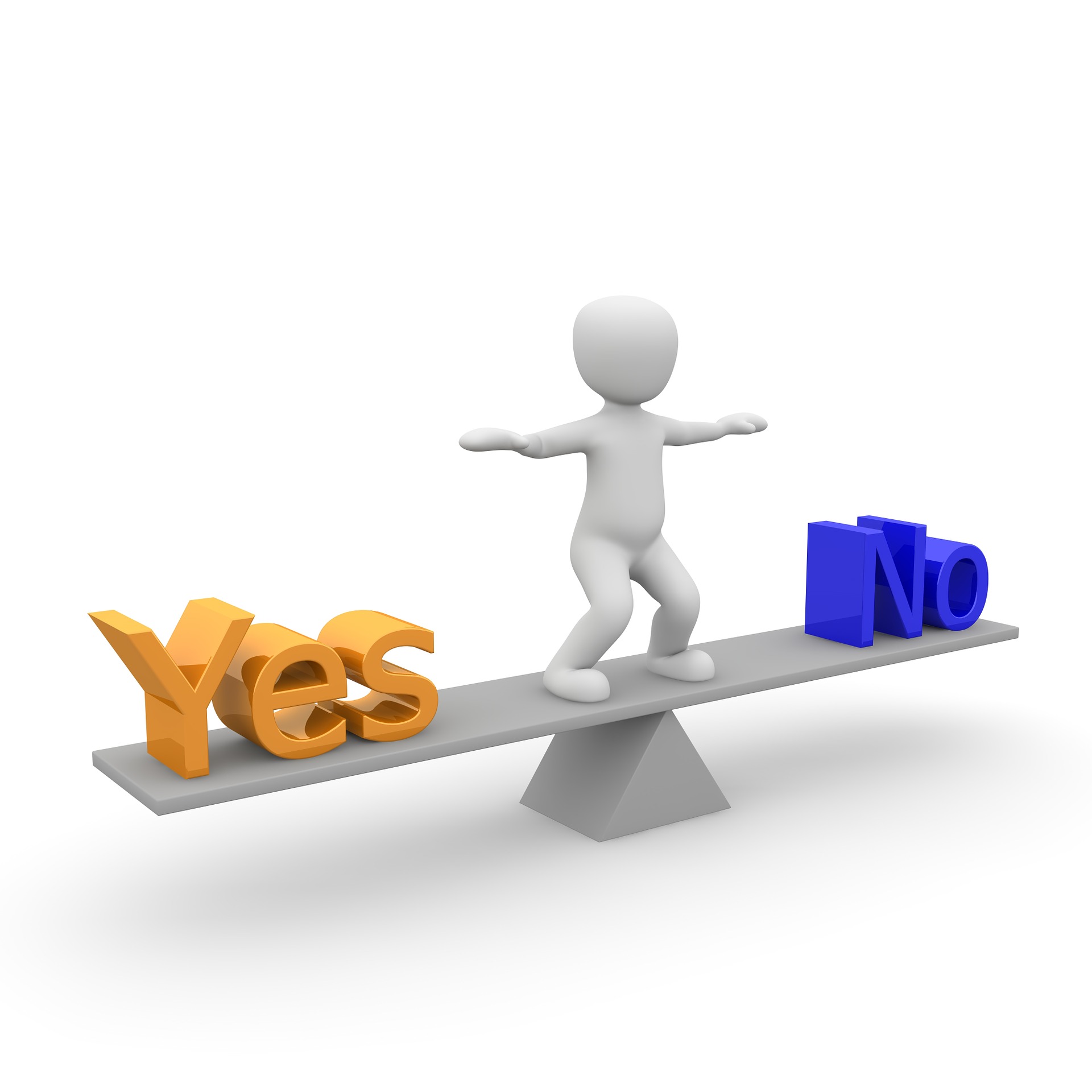 1. Auf welchem Weg gelangen wir im Unterricht von einem Dilemma zu einer Bewertung?
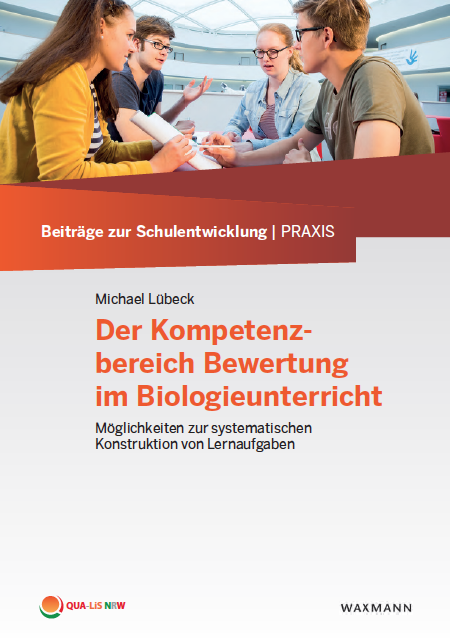 https://pixabay.com/de/illustrations/entscheidung-frage-antwort-waage-1013752/ [Peggy_Marco]
2. Wie können wir Bewertungssituationen so gestalten und entlasten, dass sie nicht überfordernd sind?
Sven Gemballa (Zentrum für Schulqualität und Lehrerbildung Baden-Württemberg)
Michael Lübeck (Qualitäts- und UnterstützungsAgentur – Landesinstitut für Schule Nordrhein-Westfalen)
Die Schrittigkeit des naturwissenschaftlichen Erkenntnisweges
Teilkompetenz 1:
Fragen formulieren
Fragestellung
Teilkompetenz 2: Hypothesen generieren
Hypothese
Teilkompetenz 3: Experimente planen
Experiment
Teilkompetenz 4: 
Auswerten & Schlussfolgern
Widerlegung  neue Hypothese
Bestätigung  verfeinerte Hypothese
► Schrittigkeit mit Teilkompetenzen
[Speaker Notes: - Wir sind es gewohnt für die Konstruktion von Unterricht in „Teilkompetenzen“ zu denken und unterrichtlich zu handeln.
- Dieses Konstruktionsprinzip kann auch für die Bewertungskompetenz übernommen werden, wenn man analog einen „Bewertungsalgorithmus“ mit Teilkompetenzen zugrunde legt.]
Dilemmasituation (Wahrnehmen)
(Entscheidungskonflikt zwischen gleichermaßen unerwünschten/ erwünschten Alternativen)
Handlungsoptionen (Analysieren)
(Auflistung möglicher Lösungen)
BeWERTungskriterien (Argumentieren)
(zugrundeliegende WERTE)
Bewertung (Gewichten)
(Analyse anhand gewichteter Bewertungskriterien)
Schrittigkeit einer Bewertungssituation (Abgleich Ethik & Biologie)
Entscheidungssituation erkennen, Entscheidungsfrage formulieren
Handlungsoptionen formulieren, Perspektivwechsel vollziehen
fachliches Hintergrundwissen
Wertebezüge identifizieren, deskriptive Aussagen formulieren, normative Aussagen formulieren, schlussfolgern
n. https://lehrerfortbildung-bw.de/u_gewi/ethik/gym/bp2004/fb2/index.html, Giffhorn B & Grabowski K. 2016, Lübeck (2018), Behörde für Schule und Berufsbildung HH. 2019
Teilkompetenzen
berührte Werte individuell gewichten, ggf. Folgen abschätzen
eine persönliche Entscheidung begründen
Entscheidung (Entscheiden)
[Speaker Notes: Dieses Vorgehen entspricht dem vorgehen des Faches Ethik (vgl. z.B. https://lehrerfortbildung-bw.de/u_gewi/ethik/gym/bp2004/fb2/index.html) sowie Vorschlägen aus der Biologiedidaktik, die auch in anderen Bundesländern so eingesetzt werden]
Bewertungsschritte: Gruppierung für die Schwerpunktsetzung bei der Unterrichtsplanung
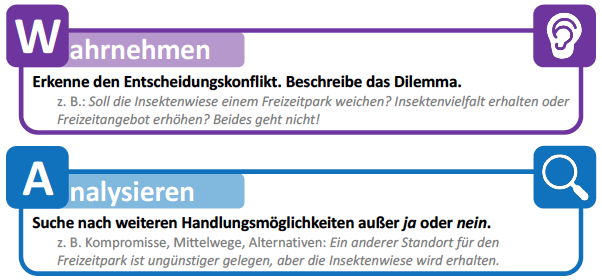 Dilemmasituation (Wahrnehmen)
Handlungsoptionen (Analysieren)
BeWERTungskriterien (Argumentieren)
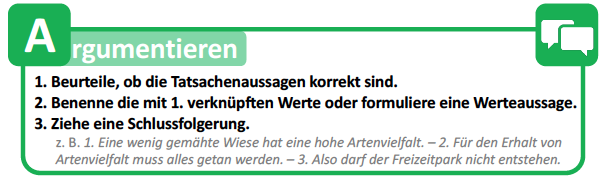 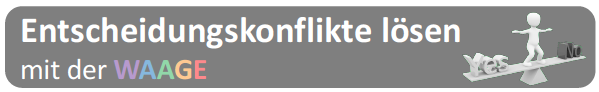 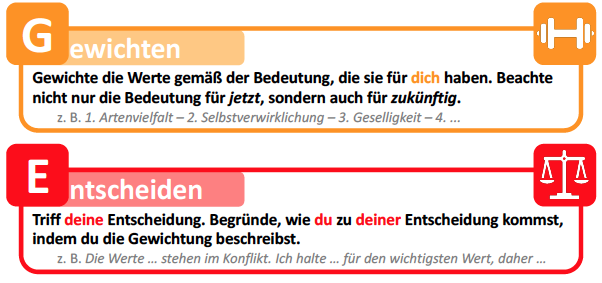 Bewertung (Gewichten)
Entscheidung (Entscheiden)
[Speaker Notes: - Einzelschritte lassen sich in 3 Gruppen bündeln: wahrnehmen, argumentieren und entscheiden]
Beschränkung des Unterrichts auf Teilbereiche der Bewertungsschritte
Unterricht beschränkt sich auf Teilkompetenzen:
Teilbereich WA: Dilemmasituation unter verschiedenen Perspektiven erfassen,  Handlungsoptionen erkennen
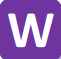 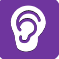 WA1 Entscheidungssituation erkennen
WA2 Entscheidungsfrage formulieren
WA3 Handlungsoptionen formulieren
WA4 Perspektivwechsel vollziehen
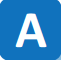 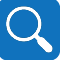 Teilbereich A: Bewertung einer Dilemmasituation durch  Verknüpfung von Sachaussagen mit wertebezogenen Aussagen vorbereiten
A1 Wertebezüge identifizieren
A2 deskriptive Aussagen formulieren
A3 normative Aussagen formulieren
A4 schlussfolgern
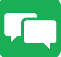 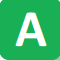 Teilbereich GE: Festlegung einer Entscheidungsstrategie für eine Dilemmasituation durch Gewichtung relevanter Werte
GE1 berührte Werte individuell gewichten
GE2 eine persönliche Entscheidung begründen
GE3 Folgen abschätzen
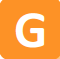 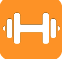 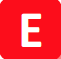 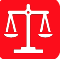 [Speaker Notes: - Wie können wir Bewertungssituationen für den Unterricht gestalten und entlasten?]
Abgleich KMK-Standards Bewertungskompetenz und WAAGE- Teilkompetenzen
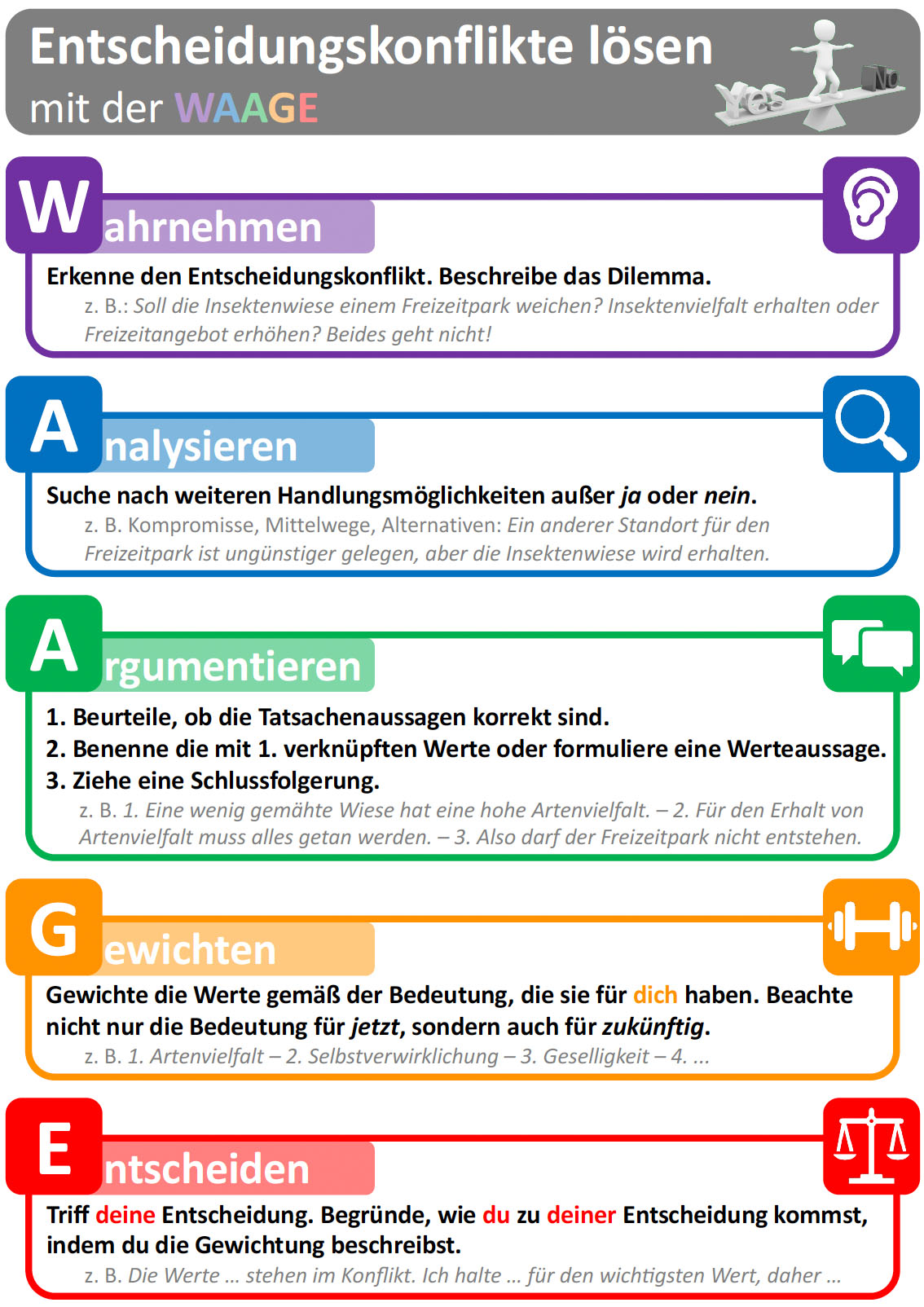 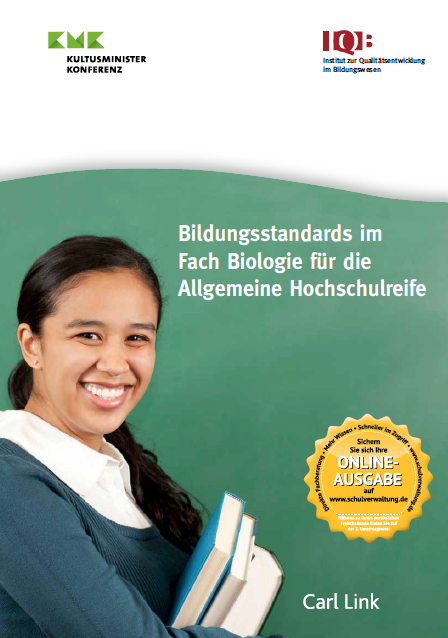 Äquivalenz gegeben
(s. Folgefolie)
Kompetenzbeschreibungen nicht an Unterrichtsstruktur angelehnt
Kompetenzbeschreibungen an Unterrichtsstruktur angelehnt
Sachverhalte und Informationen multiperspektivisch beurteilen
	B1	analysieren Sachverhalte im Hinblick auf ihre Bewertungs-relevanz
	B2	betrachten Sachverhalte aus unterschiedlichen Perspektiven
	B3	unterscheiden deskriptive und normative Aussagen
	B4	identifizieren Werte, die normativen Aussagen zugrunde liegen
	B5	beurteilen Quellen hinsichtlich ihrer Herkunft und in Bezug auf spezifische Interessenlagen
	B6	beurteilen Möglichkeiten und Grenzen biologischer Sichtweisen
Kriteriengeleitet Meinungen bilden und Entscheidungen treffen 
	B7	stellen Bewertungskriterien auf, auch unter Berücksichtigung außerfachlicher Aspekte 
	B8	entwickeln anhand relevanter Bewertungskriterien Handlungs-optionen in gesellschaftlich- oder alltagsrelevanten Entschei-dungssituationen mit fachlichem Bezug und wägen sie ab
	B9	bilden sich kriteriengeleitet Meinungen und treffen Entschei-dungen auf der Grundlage von Sachinformationen und Werten
Entscheidungsprozesse und Folgen reflektieren 
	B10	reflektieren kurz- und langfristige, lokale und globale Folgen eigener und gesellschaftlicher Entscheidungen
	B11 	reflektieren den Prozess der Bewertung aus persönlicher, gesellschaftlicher und ethischer Perspektive
	B12	beurteilen und bewerten Auswirkungen von Anwendungen der Biologie im Sinne einer nachhaltigen Entwicklung aus ökologischer, ökonomischer, politischer und sozialer Perspektive
Eine Dilemmasituation unter verschiedenen
				Perspektiven erfassen und Handlungsoptionen
				erkennen 
	WA1		erkennen Entscheidungskonflikte in Alltagskontexten mit biolo-gischem Sachbezug
	WA2		formulieren zu Entscheidungskonflikten eine Entscheidungsfrage
	WA3		entwickeln und formulieren Handlungsoptionen zu einem Entscheidungskonflikt
	WA4		berücksichtigen unterschiedliche Interessenslagen und Perspek-tiven

				Bewertung einer Dilemmasituation durch Verknüp-
				fung von Sach- und Werteaussagen vorbereiten 
	A1		nennen und erkennen Wertebezüge zu einem Entscheidungs-konflikt
	A2		prüfen Äußerungen auf fachliche Richtigkeit und formulieren deskriptive Aussagen zu einem Entscheidungskonflikt
	A3		formulieren normative Aussagen zu einem Entscheidungskonflikt
	A4 		argumentieren kriterien- bzw. wertegeleitet durch Kombination von  deskriptiven und normativen Aussagen

				Festlegung einer Entscheidungsstrategie für eine 	Dilemmasituation durch Gewichtung relevanter
				Werte 
	GE1		gewichten die in einem Entscheidungskonflikt berührten Werte bzw. Kriterien
	GE2		begründen eine persönliche Entscheidung durch Hierarchi-sierung oder Gewichtung von Kriterien bzw. Werten
	GE3		prüfen ihre Entscheidung hinsichtlich langfristiger lokaler und globaler Folgen
WA1
WA2
WA4
WA4
WA3
A1
A3
A2
A4
A3
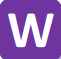 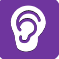 A1
A3
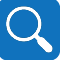 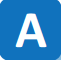 A2
A2
A1
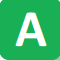 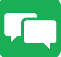 A1
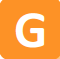 A1
A4
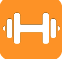 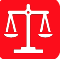 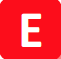 GE3
GE1
GE1
GE2
GE3
GE3
MNU- Publikation von Fachvertretern aus Biologie, Chemie und Physik
Download:
https://www.mnu.de/blog/783-das-neue-themenheft-bewertungskompetenzen-in-den-naturwissenschaften-ist-erschienen
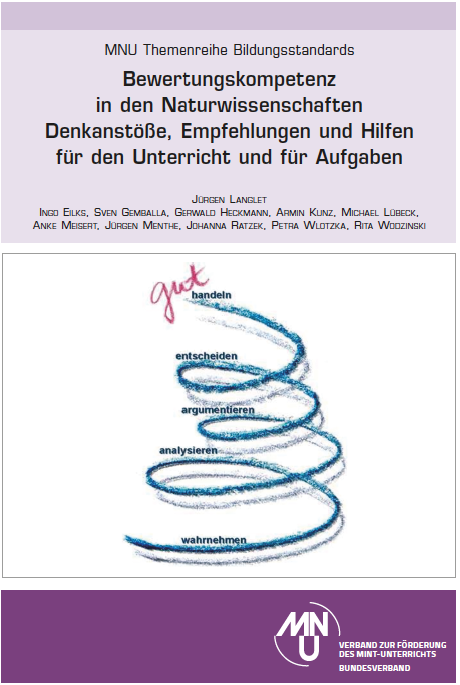 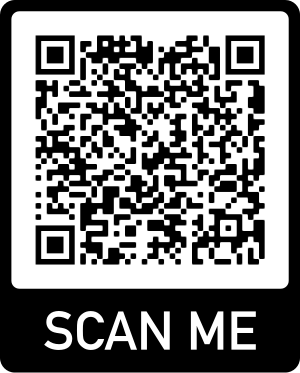 Die bereitgestellten Materialien sind nicht 1:1 als Unterrichtsmaterial einsetzbar
• 	Die Materialien bilden jeweils einen roten Faden und einen unterrichtlichen Schwerpunkt („WA“, „A“ oder „GE“) ab. 

•	Sie zeigen einige Gestaltungselemente für die Konstruktion von Unterrichtsmaterial (z.B. concept cartoons, Wertepools, Experteninterviews, Zeitungsschnipsel, (fiktive) Presse-texte, Sachtexte…), deren Einsatz aber nicht zwingend in Material für Schülerarbeits-phasen genutzt werden muss, sondern beispielsweise auch als Einstiegsimpulse
	(z.B. concept cartoons; Abbildungen, Pressetexte). 

•		Weitere Gestaltungselemente sind denkbar: 
	Argumentewippe, Zielscheibe

•		Das Material macht keine Aussagen über Sozialformen und Arbeitsorganisation (arbeitsteilig, arbeitsgleich, Kleingruppenarbeit, Rollenzuweisungen, Rollenspiel, Diskussion, Ethikratsitzung u.s.w). 

• Es sieht als Ergebnis individuelle Werturteile vor, keine mehrheitlich abgestimmte Gruppenmeinung

•	Mit entsprechender Modifikation ist das Material für alle Stufen anpassbar
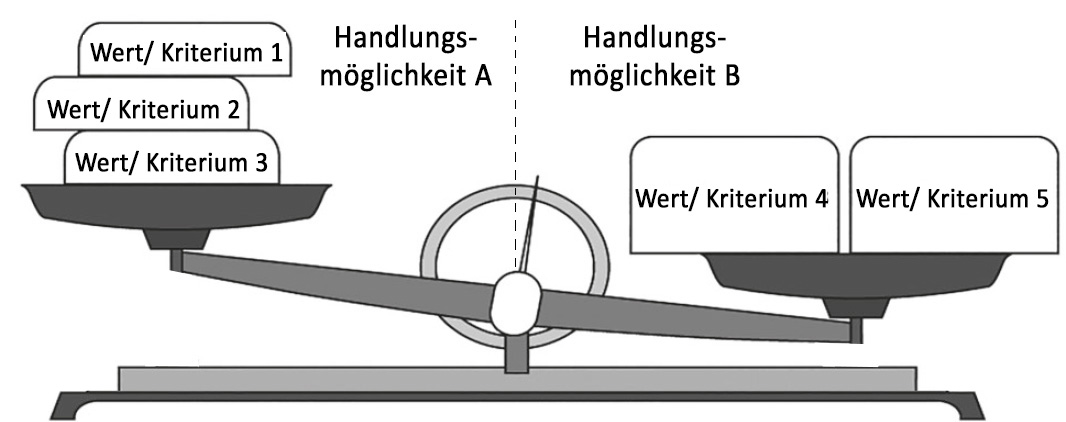 Wertepools sind wichtige strukturierende Elemente für Arbeitsmaterialien!
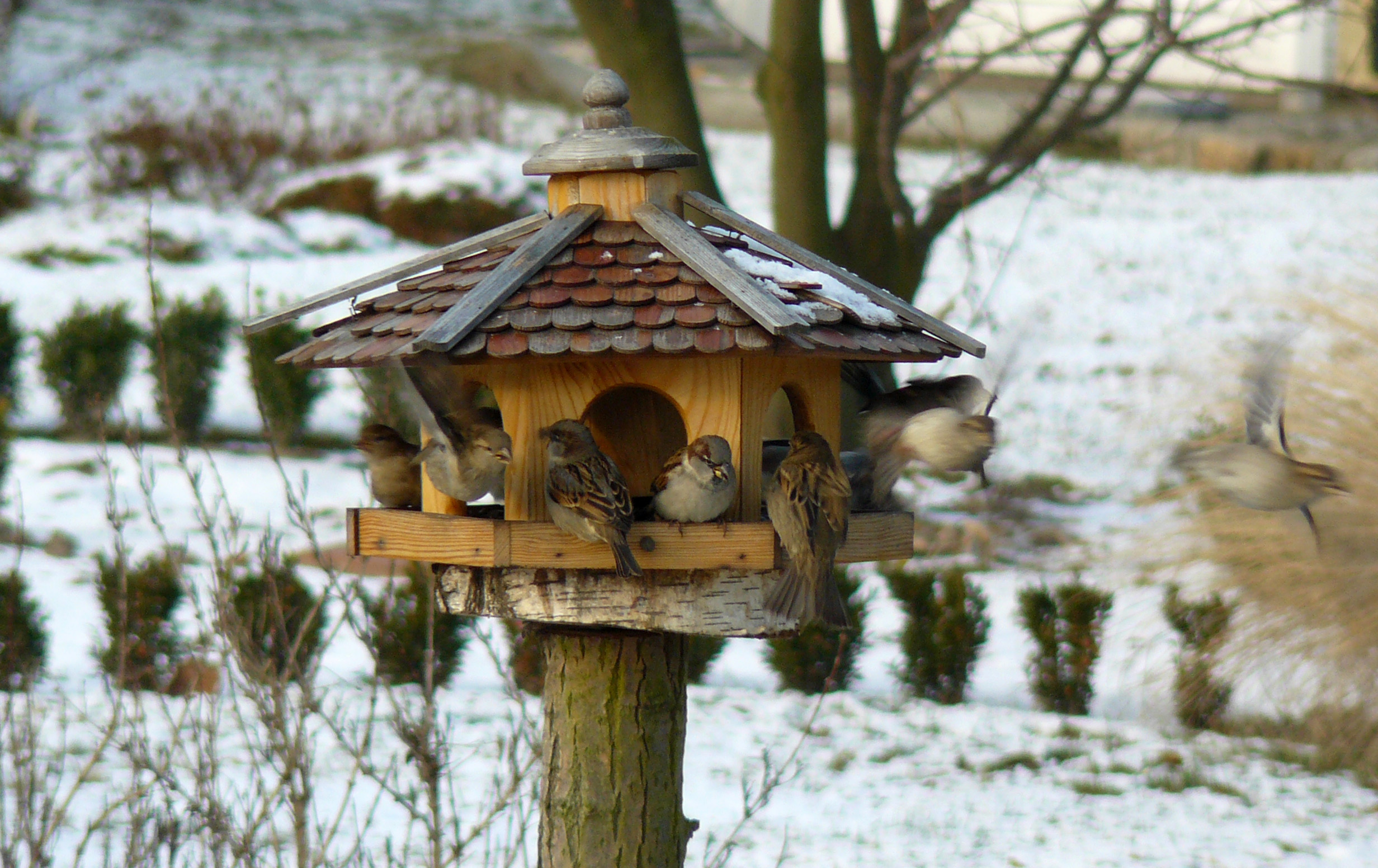 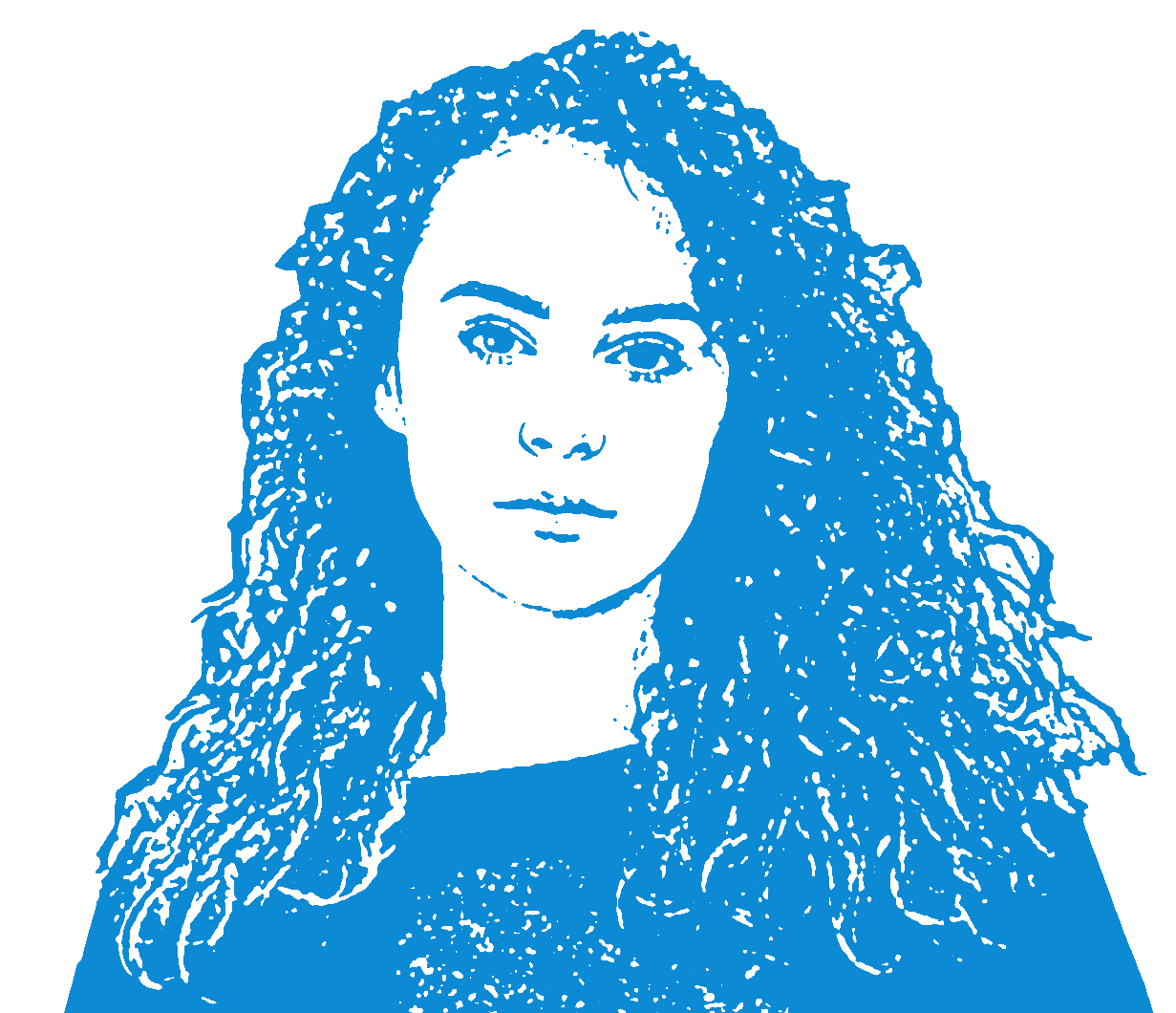 Ich möchte auf der Terrasse Futterhäuschen für Vögel einrichten. Sie finden wenig Futter. Ich möchte ihnen daher bei der Überwinterung helfen.
By SPBer - Own work, CC BY-SA 3.0, https://commons.wikimedia.org/w/index.php?curid=3367536
Lisa
Tierliebe
Kosten
Bildung
Tiergesundheit
Artenvielfalt
Sicherheit
Tierwürde
Gesundheit
verändert nach Lübeck et al.  2018. QUA-Lis NRW; Waxmann Verlag
Unterrichtsbeispiel: Winterfütterung von Vögeln (Material auf dem Landesbildungsserver BaWü)
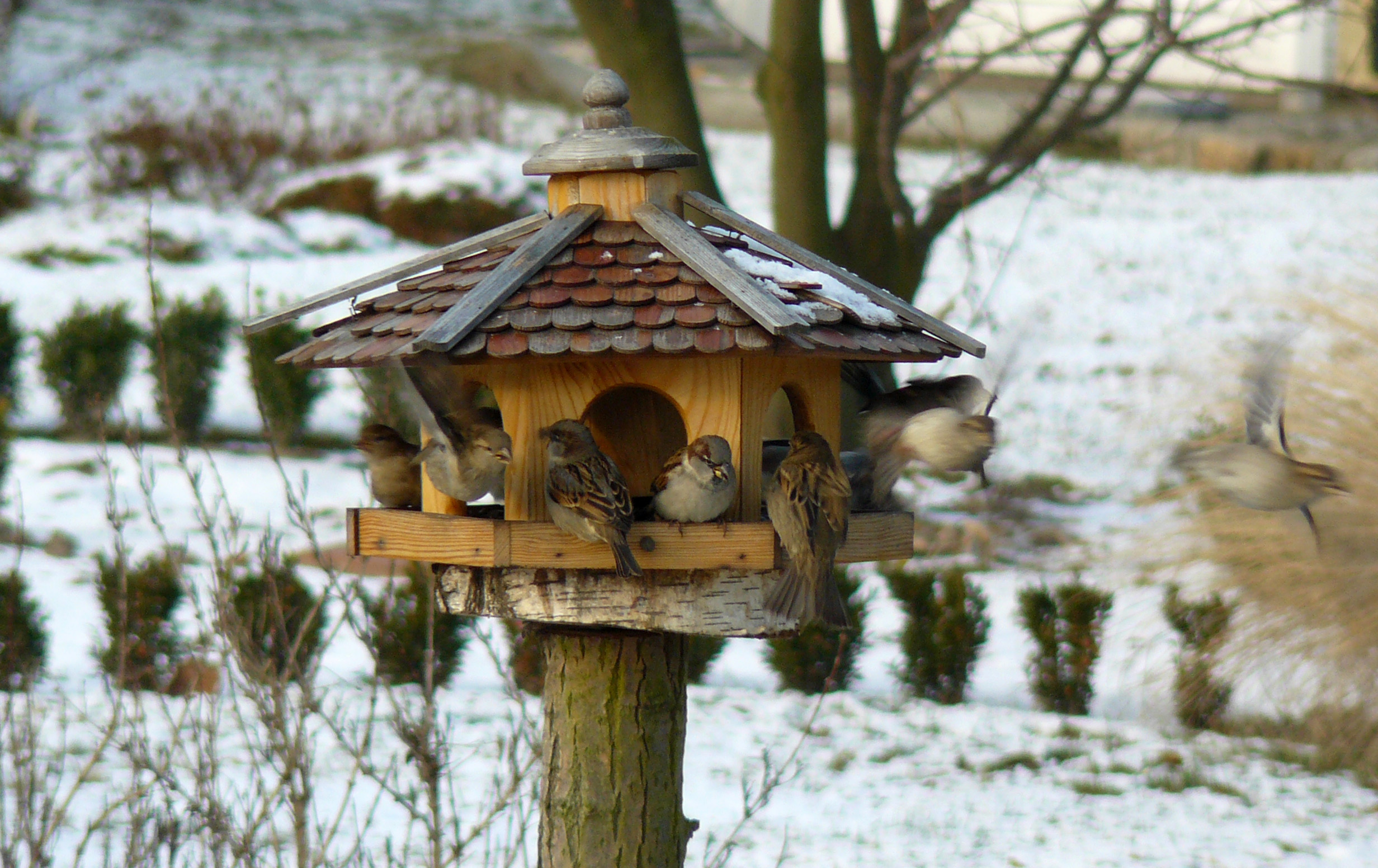 Alle Teilbereiche gleichzeitig in einem Unterricht zu behandeln würde den Unterricht überfrachten. 

Bei der Unterrichtsplanung entscheidet sich die Lehrkraft für einen Teilbereich; bei Folgethemen für einen anderen
das Material „Winterfütterung“ (download LBS BaWü) zeigt, wie unterschiedlich Unterricht zum selben Thema aussehen könnte
Die Durchsicht dieser Materialien soll veranschaulichen, wie Unterricht mit Schwerpunkt auf Teilkompetenzen von Bewertung konstruiert werden kann. 
Alle drei Teilbeispiele enthalten auch Hinweise zu Entlastungs- bzw. Differenzierungsmöglichkeiten.
Orientieren Sie sich am Beispiel des Materials „Winterfütterung“ über die unterschiedlichen Konstruktionsmöglichkeiten von Unterricht mit Schwerpunkt auf Teilbereich „WA“ bzw „A“ bzw. “GE“
By SPBer - Own work, CC BY-SA 3.0, https://commons.wikimedia.org/w/index.php?curid=3367536
verändert nach Lübeck et al.  2018. QUA-Lis NRW; Waxmann Verlag
[Speaker Notes: - Entlasten: im Unterricht nur auf einen Teilbereich fokussieren]
Teilbereich WA: Dilemmasituation unter verschiedenen Perspektiven erfassen,  Handlungsoptionen erkennen
Beispiel Winterfütterung
Entscheidungsfrage und erste Handlungsoptionen
1. Formuliere anhand des Materials eine zum Entscheidungskonflikt passende Frage
2. Ermittle die Handlungsmöglichkeiten, die die sich aus den Aussagen der beteiligten Personen ergeben.
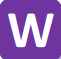 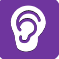 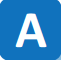 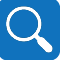 Ich möchte auf der Terrasse Futterhäuschen für Vögel einrichten. Sie finden wenig Futter. Ich möchte ihnen daher bei der Überwinterung helfen.
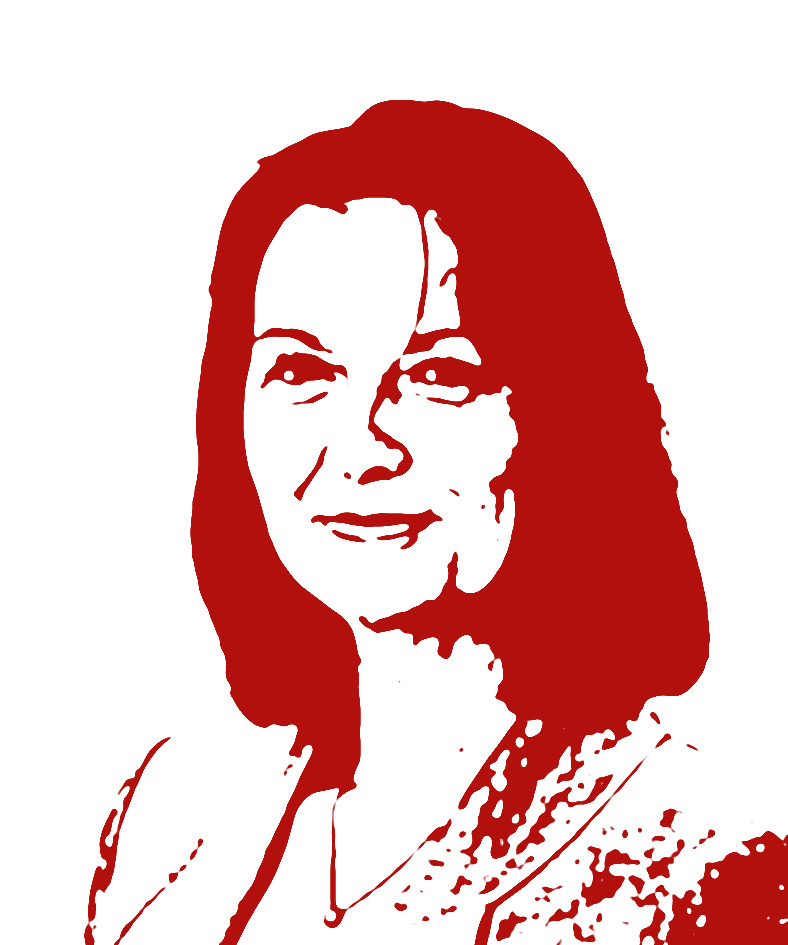 Der Mensch  hat z. B. durch den Bau von Wohnsiedlungen Natur zerstört, in denen Wildvögel auch im Winter ihre Nahrung finden. Wenn man den Vögeln nicht hilft, sterben sie möglicherweise bald aus. Wir müssen verhindern, dass die Artenvielfalt zurückgeht.
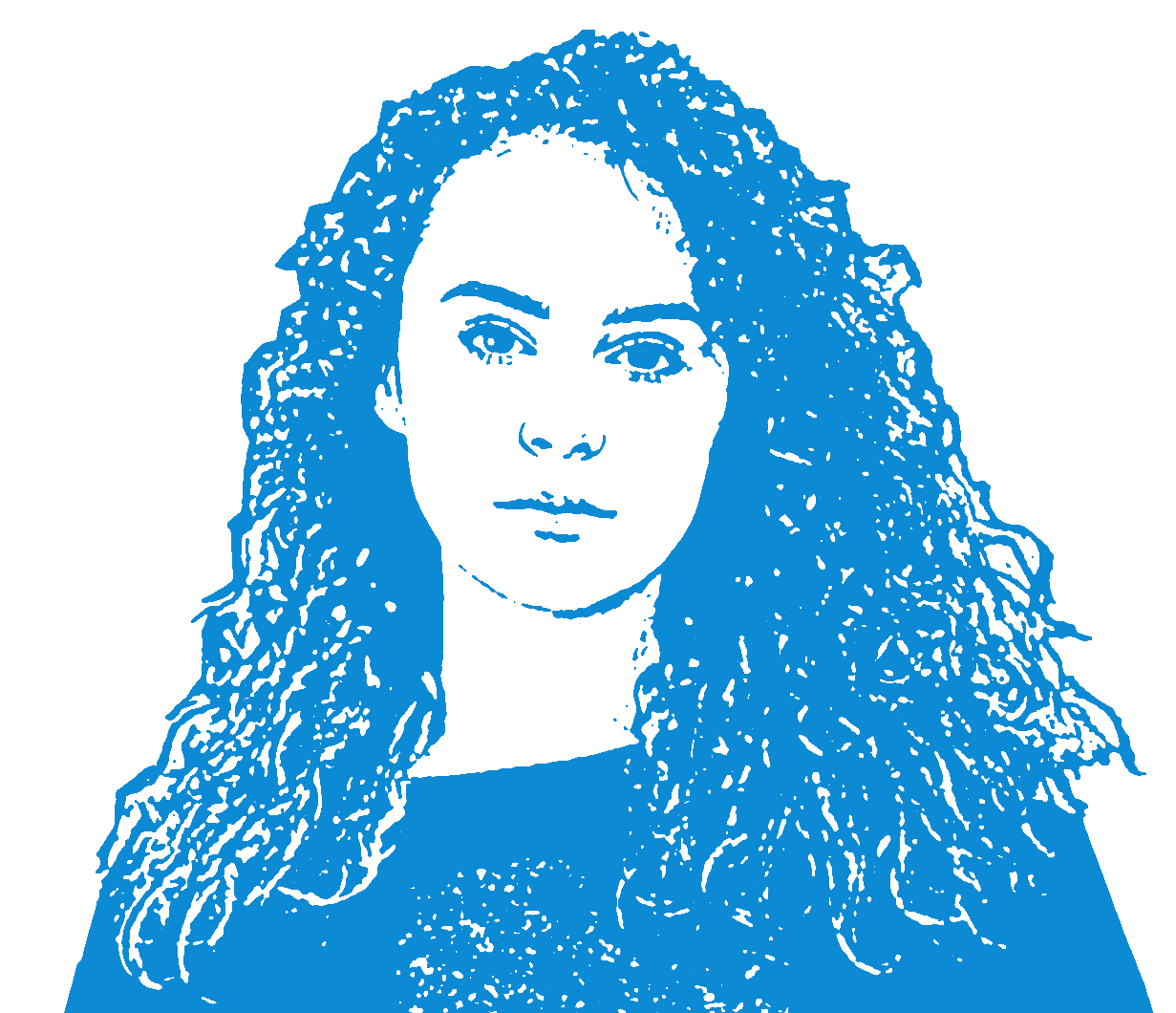 Lisa
Ich finde die Idee richtig gut. Dann können wir die Vögel gut vom Wohnzimmer aus beob-achten und dabei kann man viel lernen. Nach dem Winter kannst du bestimmt viele Vogelarten unterscheiden.
Lisas Mutter
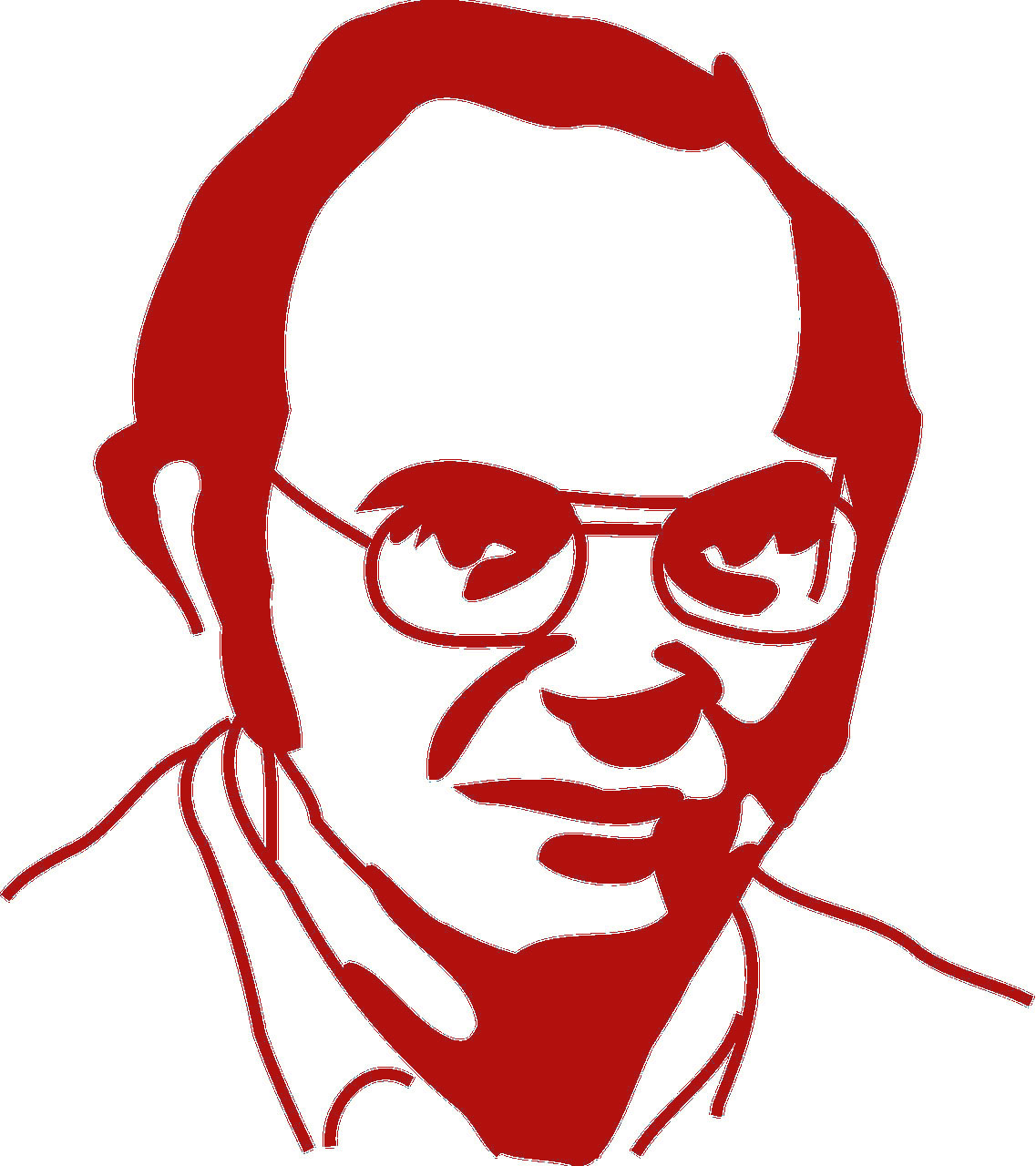 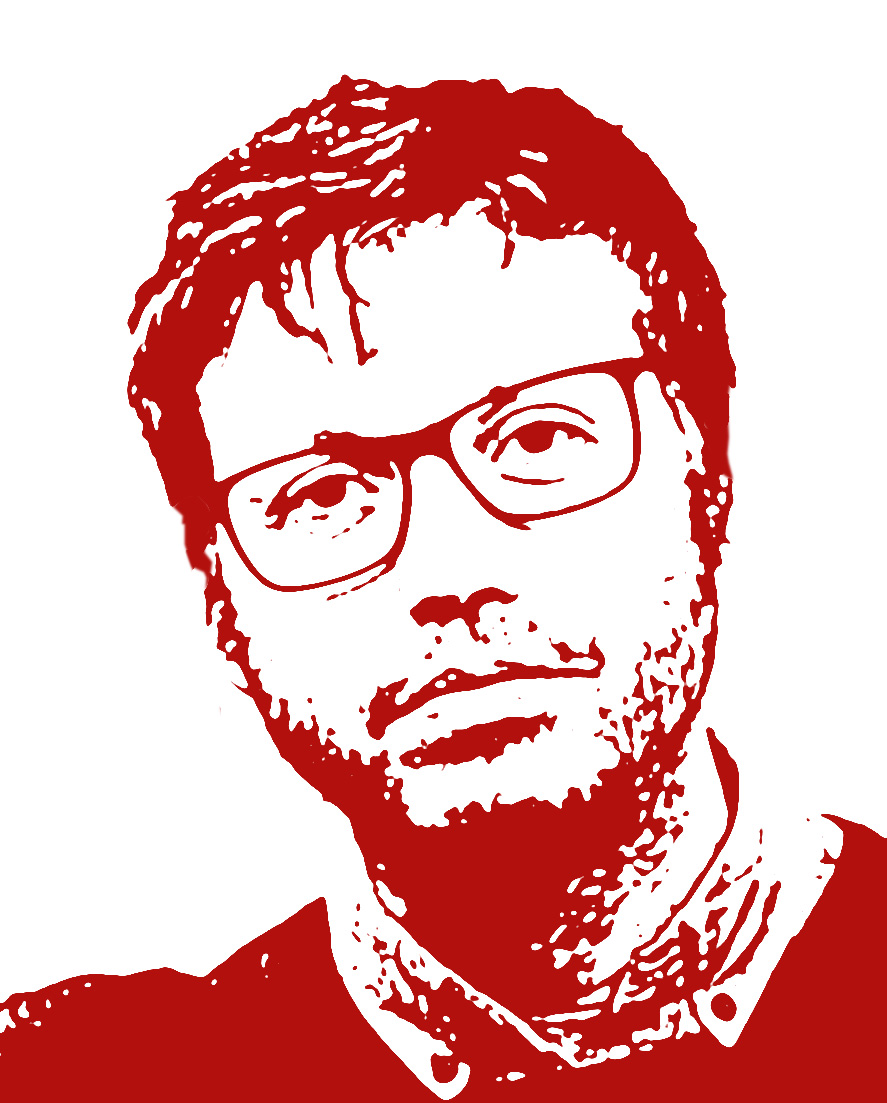 Dein kleiner Bruder beginnt gerade zu laufen und steckt immer noch viele Dinge in den Mund. An den Futter-plätzen sammelt sich viel Vogelkot mit Bakterien und Parasiten an. Er soll damit nicht in Berührung kommen.
Lisas Opa
Lisas Vater
verändert nach Lübeck et al.  2018. QUA-Lis NRW; Waxmann Verlag
Beispiel Winterfütterung
Teilbereich A: Bewertung einer Dilemmasituation durch  Verknüpfung von Sachaussagen mit werte-bezogenen Aussagen vorbereiten
Werte identifizieren
Entscheidungsfrage: ,,Soll Lisa eine Futterstelle auf der Familienterrasse einrichten, um Singvögeln bei der Überwinterung zu helfen?“
Mit Wertepools arbeiten.
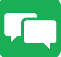 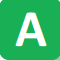 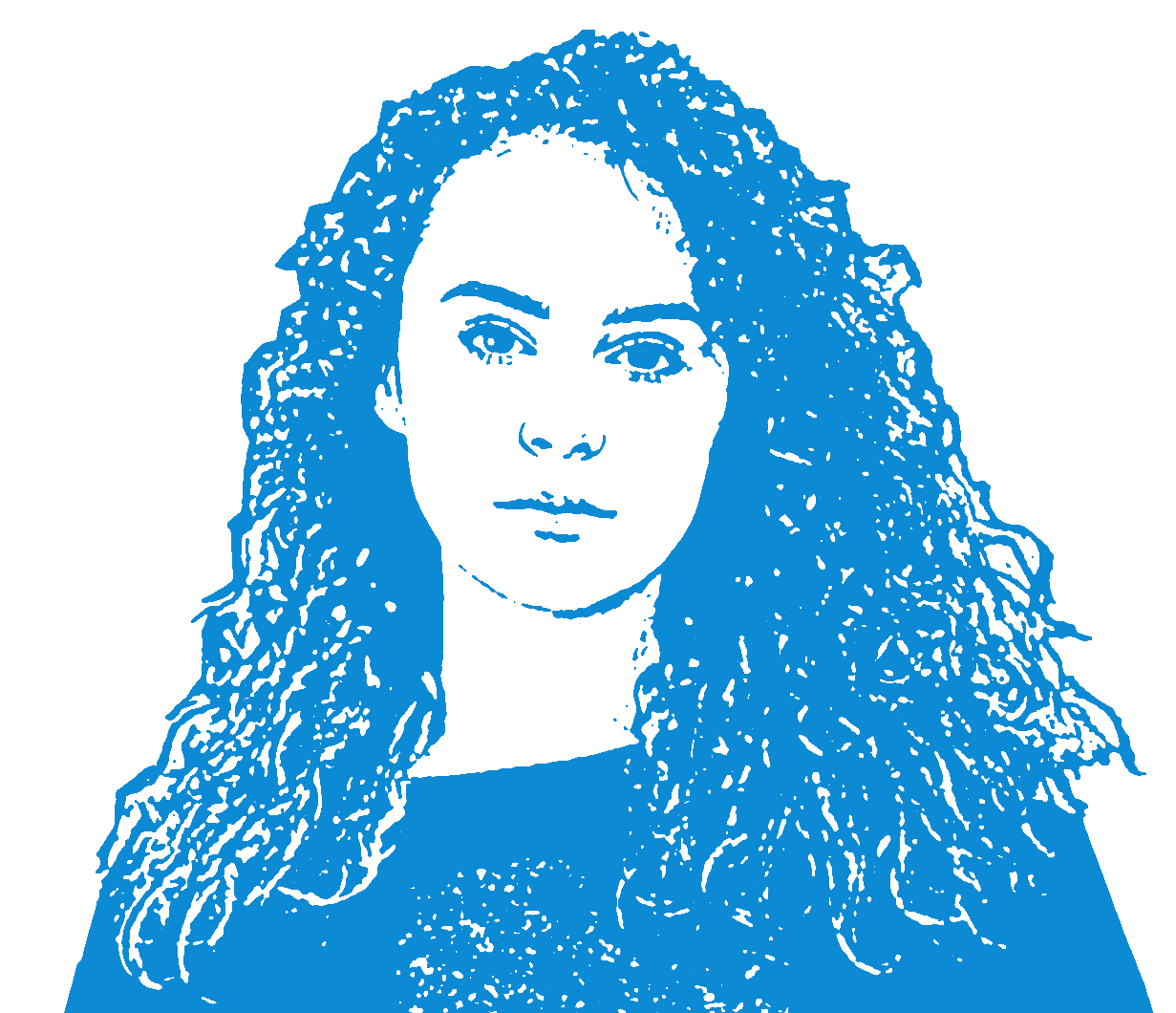 Ich möchte auf der Terrasse Futterhäuschen für Vögel einrichten. Sie finden wenig Futter. Ich möchte ihnen daher bei der Überwinterung helfen.
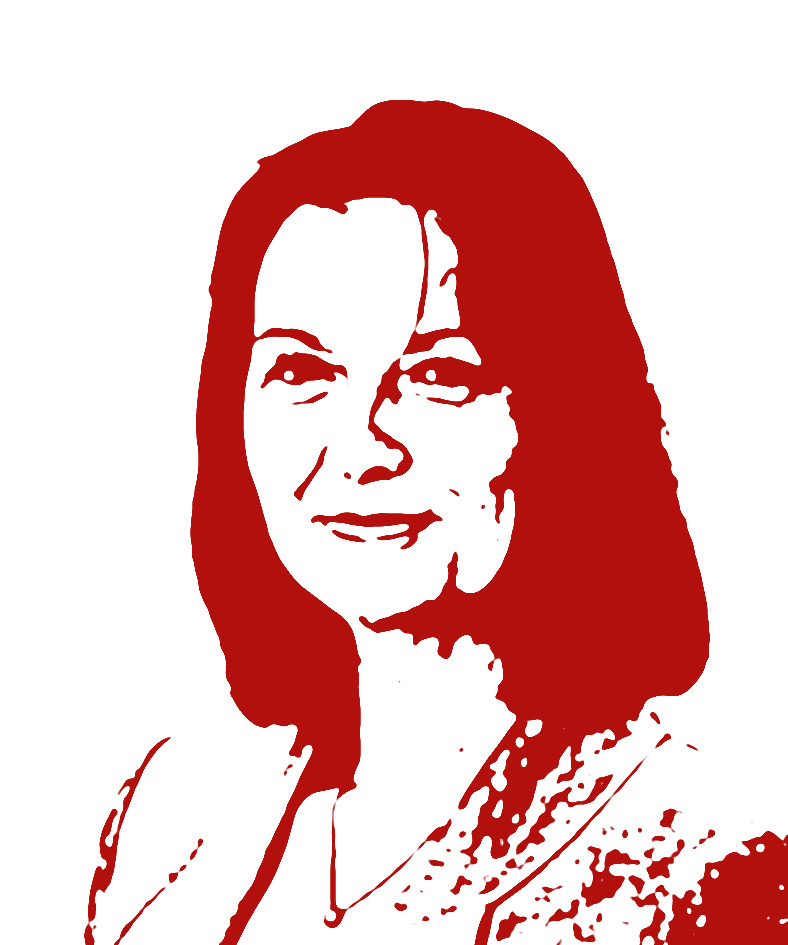 Der Mensch  hat z. B. durch den Bau von Wohnsiedlungen Natur zerstört, in denen Wildvögel auch im Winter ihre Nahrung finden. Wenn man den Vögeln nicht hilft, sterben sie möglicherweise bald aus. Wir müssen verhindern, dass die Artenvielfalt zurückgeht.
Lisa
Ich finde die Idee richtig gut. Dann können wir die Vögel gut vom Wohnzimmer aus beobachten und dabei kann man viel lernen. Nach dem Winter kannst du bestimmt viele Vogelarten unterscheiden.
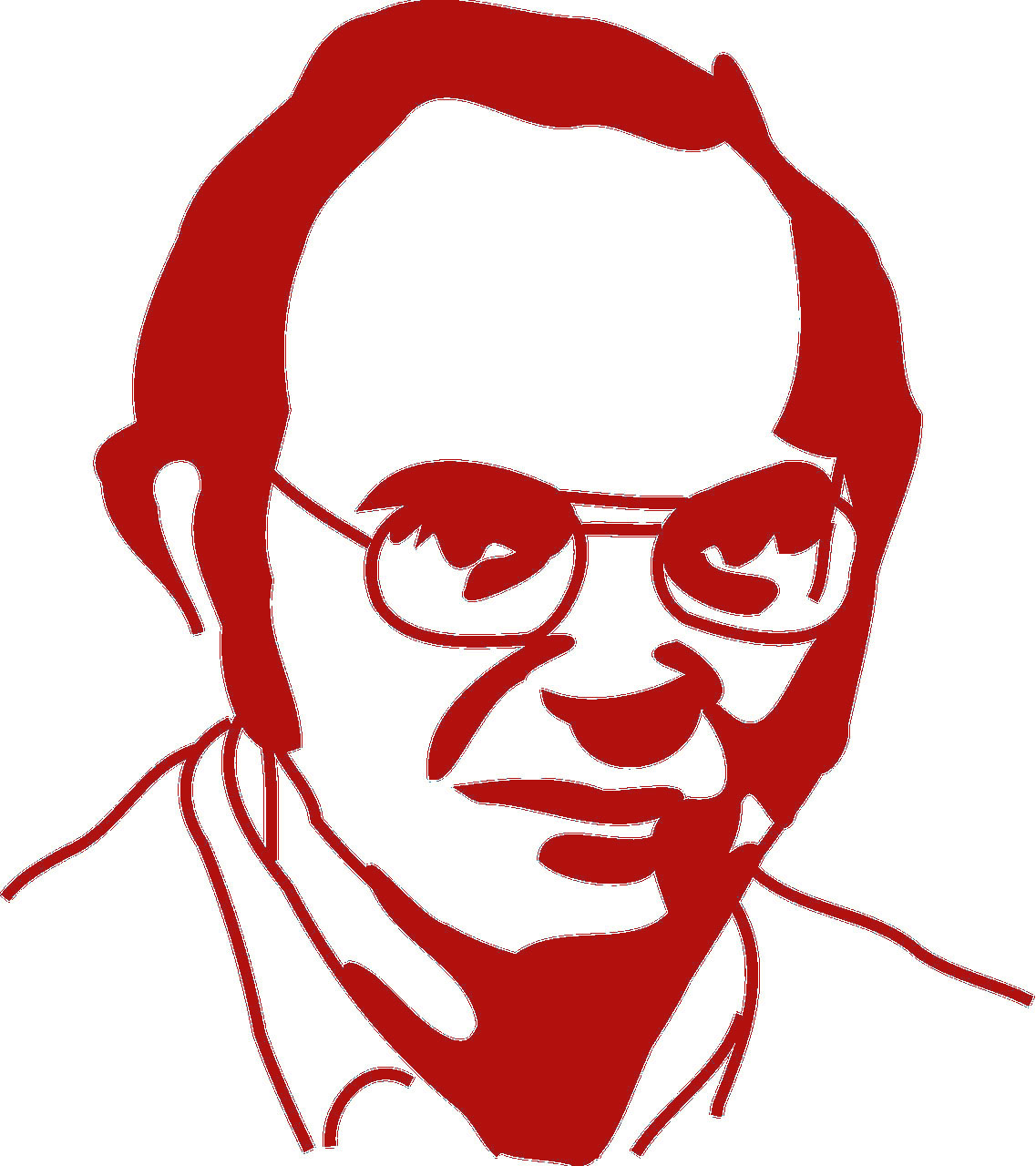 Lisas Mutter
Dein kleiner Bruder beginnt gerade zu laufen und steckt immer noch viele Dinge in den Mund. An den Futter-plätzen sammelt sich viel Vogelkot mit Bakterien und Parasiten an. Er soll damit nicht in Berührung kommen.
Lisas Opa
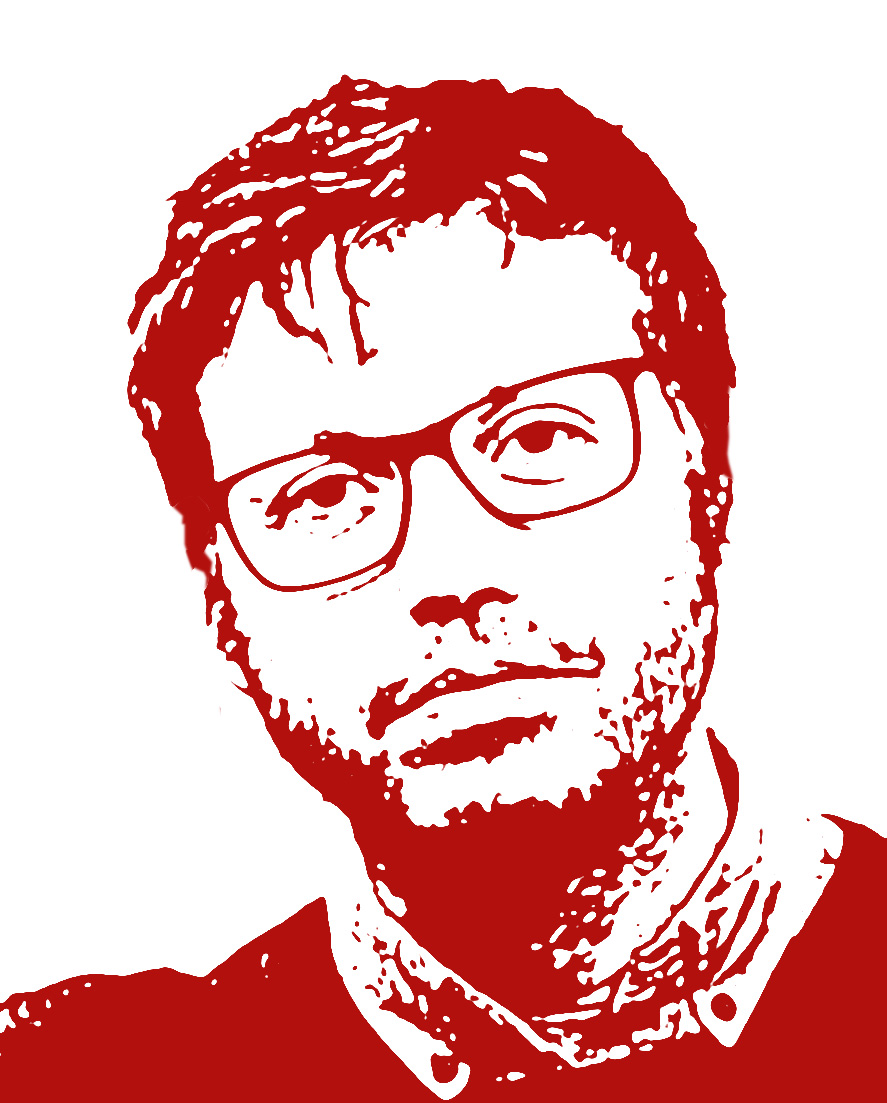 Tierliebe
Kosten
Bildung
Tiergesundheit
Lisas Vater
Artenvielfalt
Sicherheit
Tierwürde
Gesundheit
verändert nach Lübeck et al.  2018. QUA-Lis NRW; Waxmann Verlag
Beispiel Winterfütterung
Teilbereich GE: Festlegung ei-ner Entscheidungsstrategie für eine Dilemmasituation durch Gewichtung relevanter Werte
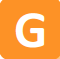 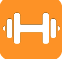 Eine Entscheidung herbeiführen
Entscheidungsfrage: ,,Soll Lisa eine Futterstelle auf der Familienterrasse einrichten, um Singvögeln bei der Überwinterung zu helfen?“
In der Familie wurde über verschiedene Möglichkeiten diskutiert.
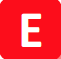 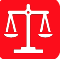 Die Familienlienmitglieder haben ihre Standpunkte dargelegt. Nun muss eine Entscheidung getroffen werden. 
1. Erarbeite mithilfe von Material 1 und 2 eine begründete Entscheidung. Nutze die nachstehende Tabelle für Eintragungen („–“ = Bewertungskriterium wird verletzt; „+“ = Bewertungskriterium wird nicht verletzt, „o“ = keine Aussage).
verändert nach Lübeck et al.  2018. QUA-Lis NRW; Waxmann Verlag
Weitere Unterrichtsmaterialien: Insektenwiese/ Windräder/ Fleisch (Landesbildungsserver BaWü)
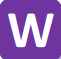 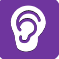 Teilbereich WA
Dilemmasituation, Handlungsoptionen
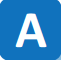 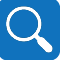 Schauen Sie die Materialien 
• Insektenwiese oder Freizeitpark
• Windräder oder Rotmilan?
• Fleisch oder fleischlos?
durch. Richten Sie Ihren Fokus auf die angesteuerten Teilkompetenzen und auf die Fachlichkeit
Teilbereich A
Verknüpfung von Sachaussagen mit wertebezogenen Aussagen
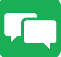 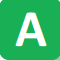 Teilbereich GE
Entscheidungsstrategie, Gewichtung relevanter Werte
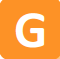 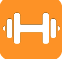 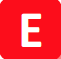 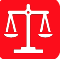 Weitere Unterrichtsmaterialien: Insektenwiese/ Windräder/ Fleisch (Landesbildungsserver BaWü)
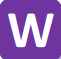 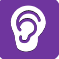 Bewertung_“WA“: Fleisch oder fleischlos?
Teilbereich WA:
Dilemmasituation, Handlungsoptionen
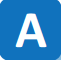 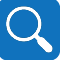 Teilbereich A:
Verknüpfung von Sachaussagen mit wertebezogenen Aussagen
Bewertung_“A“: Windräder oder Rotmilan?
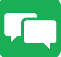 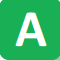 Teilbereich GE:
Entscheidungsstrategie, Gewichtung relevanter Werte
Bewertung_“GE“: Insektenwiese oder Gewerbegebiet/ Freizeitpark (in 2 Varianten)
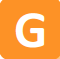 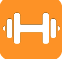 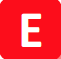 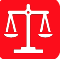 Weitere Unterrichtsmaterialien: Heimtiere/ Nutztiere/ Fischfang (Landesbildungsserver BaWü)
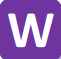 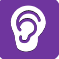 Teilbereich WA
Dilemmasituation, Handlungsoptionen
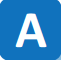 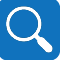 Schauen Sie die Materialien 
• Ein Irish Red Setter in der Stadtwohnung
• Noch mehr Fischfang?
• Bio-Eier oder Eier aus Bodenhaltung?
durch. Richten Sie Ihren Fokus auf die angesteuerten Teilkompetenzen und auf die Fachlichkeit
Teilbereich A
Verknüpfung von Sachaussagen mit wertebezogenen Aussagen
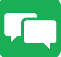 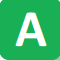 Teilbereich GE
Entscheidungsstrategie, Gewichtung relevanter Werte
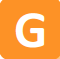 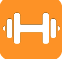 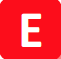 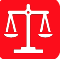 Weitere Unterrichtsmaterialien: Heimtiere/ Nutztiere/ Fischfang (Landesbildungsserver BaWü)
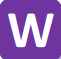 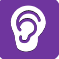 Bewertung_„WA“: Ein Irish Red Setter in der Stadtwohnung?
Teilbereich WA
Dilemmasituation, Handlungsoptionen
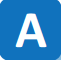 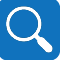 Teilbereich A
Verknüpfung von Sachaussagen mit wertebezogenen Aussagen
Bewertung_“A“: Noch mehr Fischfang?
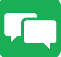 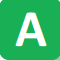 Teilbereich GE
Entscheidungsstrategie, Gewichtung relevanter Werte
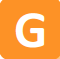 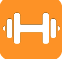 Bewertung_“GE“: Kaufentscheidung: Bio-Eier oder Bodenhaltung??
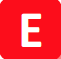 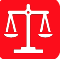 Literaturhinweise (Auszug)
Behörde für Schule und Berufsbildung Hamburg. 2019. Argumentieren, Urteilen, Entscheiden. Hinweise und Beispiele zur fachlichen und sprachlichen Förderung von Bewertungskompetenz im naturwissenschaftlichen Unterricht, Sekundarstufe I und II. online : https://bildungsserver. hamburg.de/contentblob/13020154/739f5d8422d08a4d1acba66b05be7b9d/data/urteilskompetenz.pdf
Bögeholz S, Hößle C, Langlet J, Sander E, Schlüter K. 2004. Bewerten – Urteilen – Entscheiden im biologischen Kontext: Modelle in der Biologiedidaktik. Zeitscht. F. Didaktik in den Nat.wiss. 10: 89-115. online: ftp://ftp.rz.uni-kiel.de/pub/ipn/zfdn/2004/5.Boegeholz_etal._089-116.pdf [Zugriff 30.12.21] 
Böttcher F, Hackmann A, Meisert A. 2016. Argumente entwickeln, prüfen und gewichten: Bewertungskompetenz im Biologieunterricht kontextübergreifend fördern − Konzeptentwicklung. MNU Journal 69 (3): 150-157 inkl. online- Ergänzung
Giffhorn B & Grabowski K. 2016. Sollen wir Exxtra Crunchy Super Cribbel Chips essen? Ein Unterrichtsvorschlag zur Bewertungskompetenz. MNU Journal 69 (3): 187-190
Hößle C, Alfs N. 2014. Doping, Gentechnik, Zirkustiere, Bioethik im Unterricht. Aulis Verlag, ISBN: 978-3-7614-2867-2
Hößle C. 2021; Vortrag Univ. Rostock; online verfügbar: https://www.biodidaktik.uni-rostock.de/aktuelles/emu-biologie/ 
LehrerInnenfortbildungsserver Baden-Württemberg. 2004. https://lehrerfortbildung-bw.de/u_gewi/ethik/gym/bp2004/fb2/index.html
Lübeck et al. 2018. Der Kompetenzbereich Bewertung im Biologieunterricht. Möglichkeiten zur systematischen Konstruktion von Lernaufgaben, Qualis NRW; Waxmann Verlag; www.waxmann.com/buch3696